אנרגיה - חזרה
מהי אנרגיה?
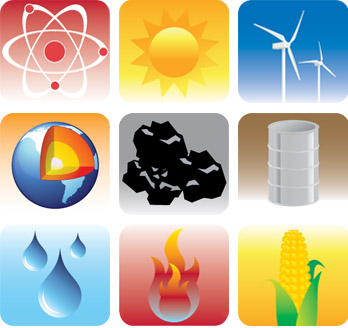 מהי אנרגיה?
הגדרה: אנרגיה היא...

?
מהי אנרגיה?
אין הגדרה פשוטה וקולעת למונח אנרגיה.

ריצ'רד פיינמן, אחד מגדולי הפיזיקאים, אשר היה ידוע בכישרונו להסביר מושגים מסובכים בלשון פשוטה, כינה את האנרגיה כ"כסף של היקום". לדבריו, "כל דבר שרוצים לבצע, צריך לשלם עליו". אם רוצים להאיץ מכונית, לחמם ארוחה, או למתוח קפיץ, יש "לשלם" על כך באנרגיה, כלומר להשקיע אנרגיה.





אנרגיה דרושה לקיומן של כל ההתרחשויות ביקום (תופעות, תהליכים, פעולות).

בכל מקרה שגוף נזרק, הועלה לגובה, התחמם, או חל בו שינוי כלשהו – אומרים שהושקעה בגוף אנרגיה.
לכן אפשר לפרש את המושג אנרגיה כגודל פיזיקלי המבטא את היכולת לחולל שינוי.
הגדרה נוספת: אנרגיה היא גודל פיזיקלי המבטא את היכולת לגרום לחמום הגוף.
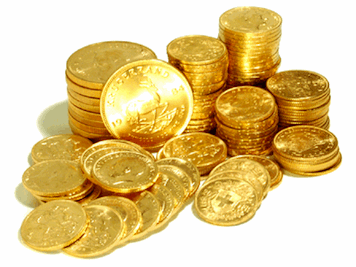 רקע הסטורי – הניסוי של ג'אול
רק באמצע המאה ה 19 החלו להתעמק בצורות השונות בהן מופיעה האנרגיה, ובהמרות מצורת אנרגיה אחת לשנייה. 

אחד המדענים שהובילו בהבנת המושג "אנרגיה" היה ג'יימס פרסקוט ג'אול (שבמקצועו היה בעלים של מבשלת בירה).  

הוא גילה באמצעות ניסוייו כי תהליכים שונים בהם התרחשו שינויים שונים הביאו לאותה תוצאה – חימום, או עליית טמפרטורה. 

לכן ניתן לדבר על משהו משותף בין תהליכים אלה. 

השם המשותף לכל תהליכי השינוי שיכולים לגרום לשינוי טמפרטורה נקרא אנרגיה.
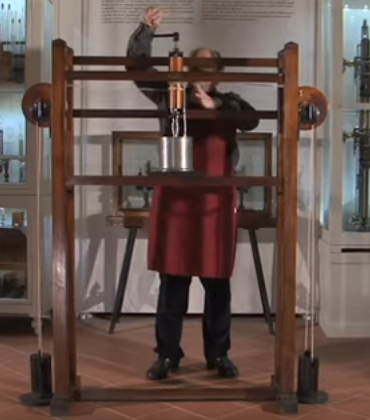 https://www.youtube.com/watch?v=PThq8fJpCLw
מהי אנרגיה?
אנרגיה באה לידי ביטוי באופנים שונים – תנועה מכנית של גופים, תופעות של אור וחום, טכנולוגיות המבוססות על שימוש בזרם חשמלי, תפקודם של גופים חיים ועוד.

אופנים אילו הם כולם אמצעי תשלום שונים של ה"כסף של היקום" - מופעים שונים של אותו גודל פיזיקלי – האנרגיה.
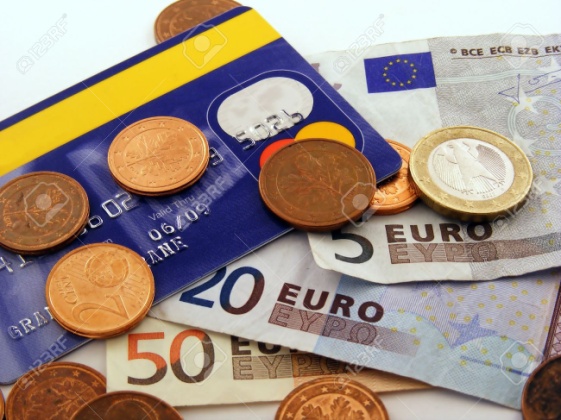 אנרגיה וכוח
הגודל הפיזיקלי המתאר את פעולת הזריקה נקרא "כוח". כח פועל על גוף על ידי גוף אחר.

הגודל הפיזיקלי המתאר את התכונה המועברת לגוף הנזרק בעת זריקה נקרא "אנרגיה". אנרגיה היא תכונה של הגוף.
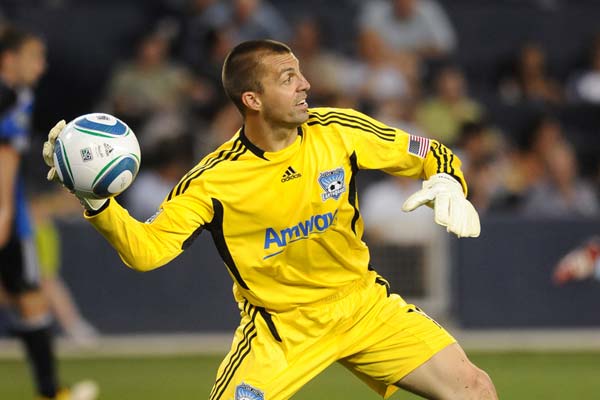 אנרגיה וכוח
את התופעות המתרחשות בטבע ניתן להבין, להציג ולנתח באמצעות שתי מערכות המושגים
כוח
אנרגיה
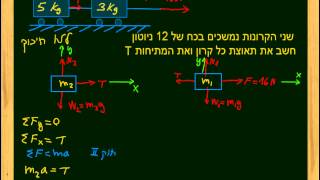 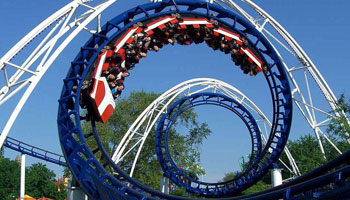 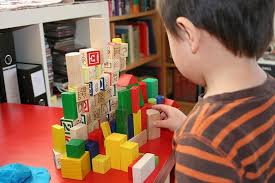 דני והקוביות / ריצ'רד פיינמן


תארו לעצמכם ילד שיש לו 28 קוביות זהות שלא ניתן לפרקן לחלקים.
אמא שלו נותנת לו לשחק בקוביות בחדרו בתחילת היום. בסוף היום היא סופרת את הקוביות בסקרנות ומגלה חוק מעניין: לא משנה מה הוא עושה בקוביותיו, תמיד נשארות בסוף 28. 
יום אחד היא מוצאת רק 27 קוביות, אך אז מתברר שאחת נמצאת מתחת לשטיח. היא מבינה שעליה לבדוק בכל מקום.
יום אחד מאוחר יותר היא מוצאת רק 26 קוביות. היא מחפשת סביב בחדר אך אינה מוצאת את הקוביות החסרות. אז היא מגלה שהחלון פתוח, ושתי הקוביות נמצאות בחוץ בחצר. 
ביום אחר היא סופרת 33 קוביות. לאחר בירור היא נזכרת שיובל בא לבקר עם קוביות משלו, ושכח כמה מהן. היא לוקחת את הקוביות העודפות ומחזירה אותן ליובל, ושוב הכל חוזר לקדמותו.
אמא של דני גילתה שקוביות אינן נעלמות או נוצרות בעצמן. היא תמיד מצאה לאן "נעלמו" קוביות כאשר חיפשה היטב, וכיצד "נוצרו" קוביות כאשר נזכרה בארועים שקדמו לכך. 

ניתן לחשוב באופן דומה על אנרגיה. כמו הקוביות (וכמו כל חומר באופן כללי), אנרגיה אינה נעלמת ואינה נוצרת מעצמה.
שימור אנרגיה
אנרגיה מומרת מסוג לסוג ומועברת מגוף לגוף בתהליכים שונים. אך הכמות הכוללת של האנרגיה נשמרת.

להמחשה, ילד זורק כדור כלפי מעלה. בשפה הפיזיקלית נאמר שהילד"העביר לכדור אנרגיה". 

מייד עם תום הזריקה יש לכדור אנרגיית תנועה בלבד אך זו הולכת ופוחתת עם העלייה בעוד אנרגיית הגובה של הכדור הולכת וגדלה.

בשיא המסלול הכדור נעצר, וברגע זה יש לו אנרגיית גובה בלבד.

בדרך חזרה כלפי מטה אנרגיית הגובה קטנה ואנרגיית התנועה גדלה.

בכל נקודה במסלול סכום אנרגיית התנועה ואנרגיית הגובה, "האנרגייה הכוללת" של הכדור, נשאר קבוע.

אנרגיה אינה נעלמת ואינה נוצרת מעצמה. זהו חוק שימור האנרגיה.
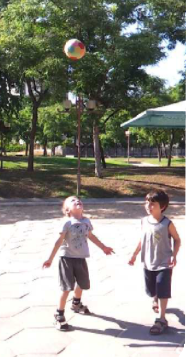 מקור אנרגיה
אם אנרגיה אינה נוצרת, כיצד קיימים "מקורות אנרגיה"?

בדוגמה של הכדור, מקור האנרגיה של הכדור היה הילד. מקור האנרגיה של הילד הוא המזון שהוא אוכל, ומקור האנרגיה של המזון הוא קרני השמש.

אם לגוף אליו אנו מתייחסים מתווספת אנרגיה, היא מועברת אליו מגוף אחר כלשהו, הנקרא "מקור אנרגיה".
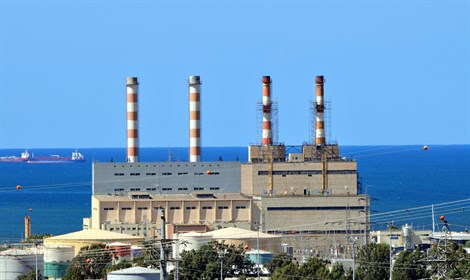 לאן אם כן "נעלמת" האנרגיה?
בדוגמה של כדור הנזרק לאויר, הכדור נופל לרצפה,  ולאחר קפיצה או שתיים נוספות נותר על הרצפה, ללא אנרגיית תנועה וללא אנרגיית גובה. לאן "נעלמה" האנרגייה שהיתה לו? האם חוק שימור האנרגיה לא נכון?







האנרגייה שהיתה לא כדור לא נעלמה אלא נמסרה לגופים אחרים. האנרגיה הומרה לאנרגיית קול של החבטה ברצפה, שנמסרה לאויר ולאנרגיית חום ברצפה ובכדור.

על מנת להיווכח בקיום חוק שימור האנרגיה עלינו להתבונן במערכות סגורות.
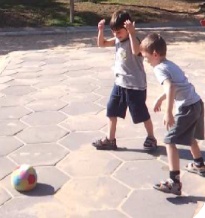 מערכת סגורה
מערכת סגורה זו מערכת שאין מעברי אנרגיה בין גופים הכלולים בה לבין גופים אחרים הנמצאים בסביבתה.

המושג מאפשר לנו להתרכז בהמרות אנרגיה בתוך המערכת הנחקרת ולהתעלם מאיבודי אנרגיה בה.

לדוגמה, לכדור שנע באויר ניתן להתייחס כמערכת סגורה, כאשר האנרגייה הכוללת שלו נשמרת (אנרגיית גובה + אנרגיית תנועה).  נכון שחלק מהאנרגיה מועבר לאויר בו נע הכדור, אך ניתן להתעלם ולהזניח מאיבוד אנרגיה זה שכמותו קטנה מאד.

לעומת זאת, במהלך הזריקה ובעת הפגיעה, הכדור אינו נחשב כמערכת סגורה. 
לפני המעוף גדלה האנרגיה של הגוף כי הילד הוסיף לו אנרגיה (הילד נחשב ל"מקור אנרגיה").
לאחר נחיתת הכדור קטנה האנרגיה שלו כי הכדור העביר אותה לרצפה ולאויר, בעיקר כחום.

בתרגילים נחליט כל פעם איזה גוף או מערכת אנו חוקרים, והאם המערכת הינה סגורה, או שישנם בה מקורות אנרגיה או תהליכים הגורמים לאיבודי אנרגיה של המערכת הנחקרת.
מערכת סגורה
משחק המונופול הוא דוגמא למערכת סגורה.

כסף המונופול יכול לעבור ממשתתף למשתתף או מהבנק למשתתף וחזרה, ואף לשנות את צורתו לבתים ומלונות או שאר נכסים, שניתן אח"כ למכור ולהמירם חזרה לכסף, אבל סה"כ הכסף במערכת נשאר קבוע.
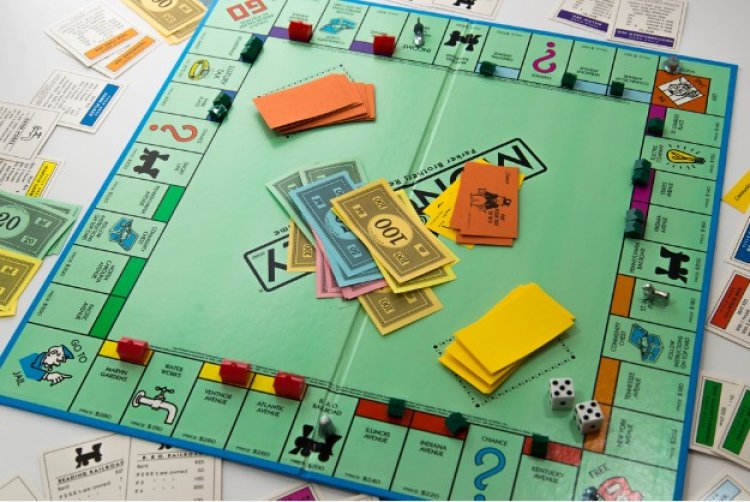 חוק שימור האנרגיה
תהליכים המתרחשים בטבע מתאפיינים במעברי אנרגיה מגוף לגוף ו/או בהמרות אנרגיה מסוג לסוג. יחד עם זאת – כמות האנרגיה הכוללת במערכת סגורה נשארת קבועה.
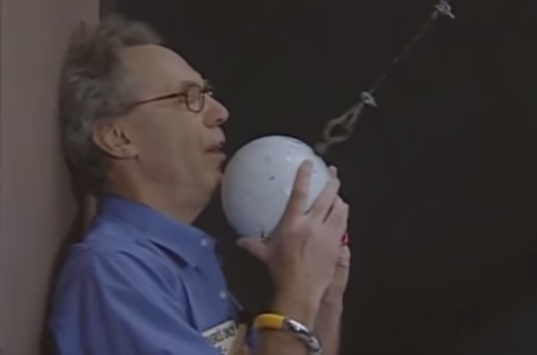 https://youtu.be/BAdDvCwkZeo?t=2m12s
תרגיל – כח ואנרגיה
לפניכם 5 משפטים. אילו משפטים נכונים מבחינה פיזיקלית?
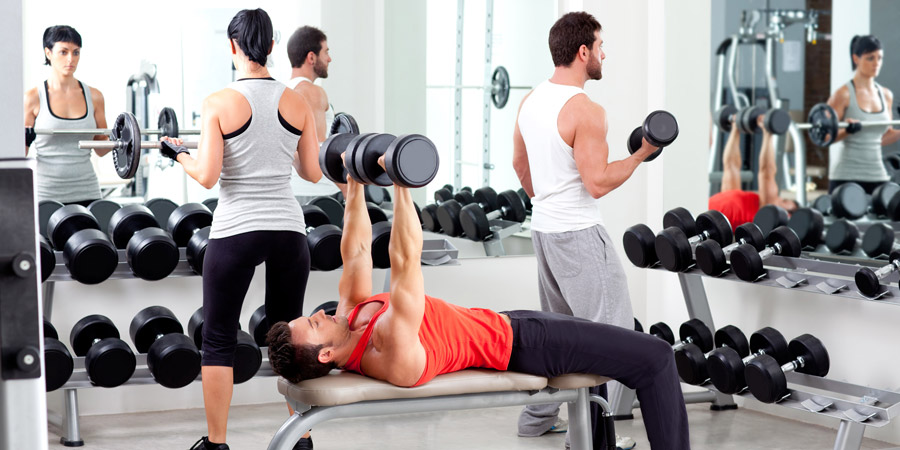 א. כאשר אני בועט בכדור, אני מעביר לו אנרגיה
נכון
ב. כאשר אני בועט בכדור, אני מעביר לו כח
לא נכון
ג. כאשר אני מרים משקולות בחדר כושר, אני משקיע אנרגיה.
נכון
ד. כאשר אני מרים משקולות בחדר כושר, אני מפעיל אנרגיה.
לא נכון
ה. כאשר אני מרים משקולות בחדר כושר, אני מפעיל כח.
נכון
תרגיל – שימוש באנרגיה
מדענים מכל העולם מתריעים מפני הדלדלות של מצבורי אנרגיה מתכלים, כגון נפט. זאת משום שקצב השימוש באנרגיה האגורה בהם גדול יותר מקצב היווצרותם.
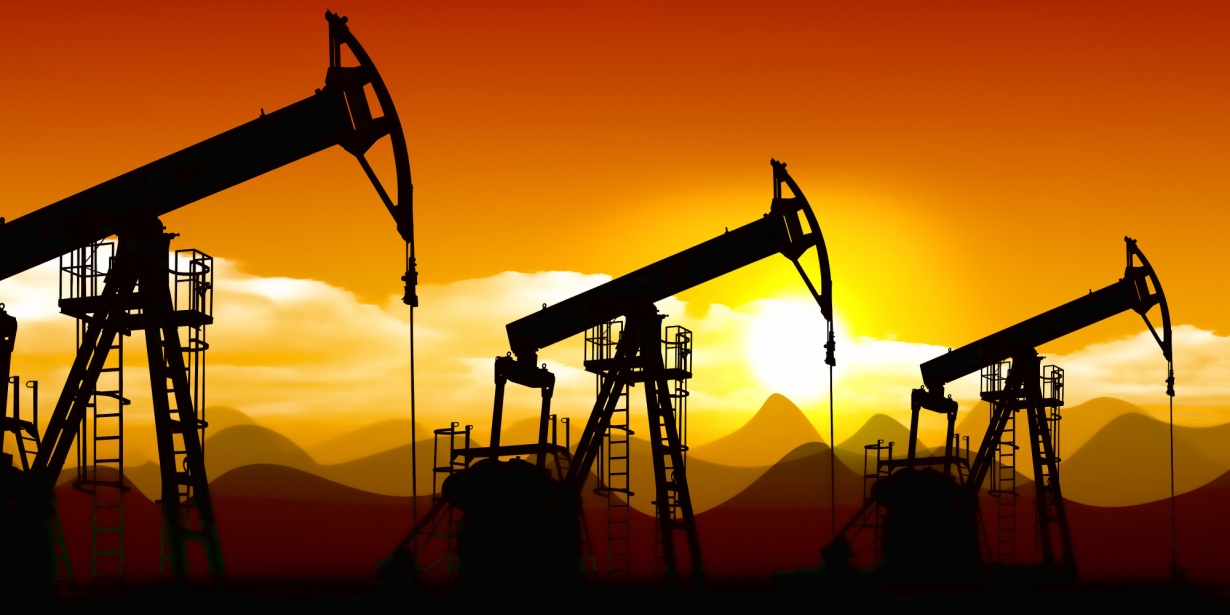 א. הסבירו את משמעות המילים "שימוש באנרגיה"
"שימוש באנרגיה" פירושו המרתה מסוג אנרגיה מסוים לסוג אנרגיה אחר בו יש לנו שימוש כגון המרת אנרגיה כימית בנפט לאנרגיית חום לחימום או לאנרגיית תנועה במכונית
ב. לאן "נעלמת" האנרגיה שהייתה אגורה בנפט, לאחר שהשתמשו בה?
האנרגייה אינה נעלמת אלא מומרת לסוג אנרגייה אחר שאנו לא מבחינים בו או לא יכולים לנצל אותו. למשל אנרגיית התנועה של מכונית אינה נעלמת אלא הופכת לאנרגיית חום בעקבות החיכוך של גלגלי המכונית עם הכביש.
תרגיל – יצירת אנרגיה?
רוב המכוניות מונעות באמצעות שריפת דלק במנוע בעזרת מנגנון הקרוי "תא שריפה פנימי". האם נכון לומר ש"האנרגיה של המכונית נוצרת בעת שריפת דלק בתא השריפה הפנימי"?
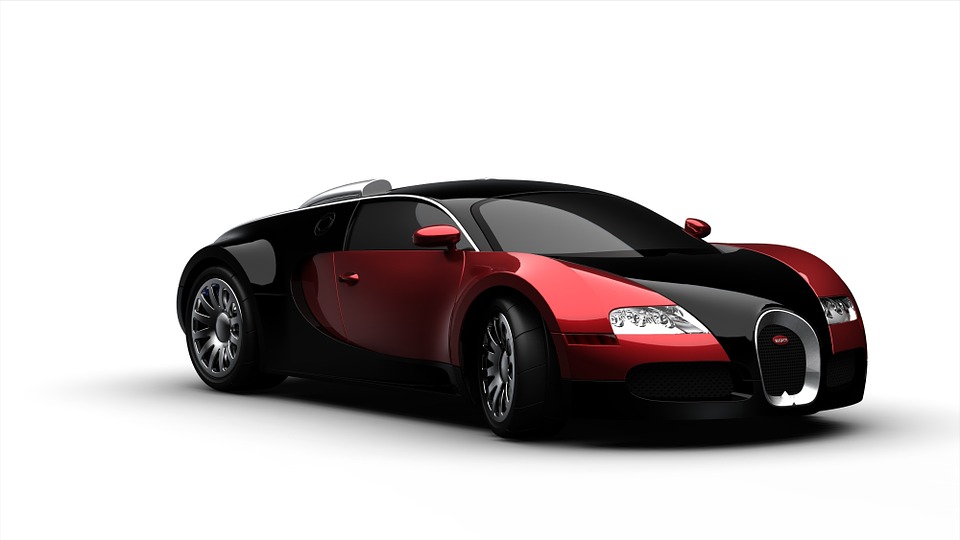 לא, אנרגיה לא נוצרת. הדלק הוא מקור אנרגיה שמספק את האנרגיה ההופכת בסופו של התהליך לאנרגיית התנועה של המכונית.
תרגיל - חוק שימור אנרגיה בנדנדה
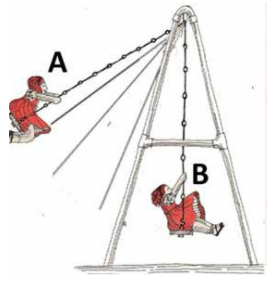 א. האם ניתן להתנדנד בנדנדה בקצב קבוע? הסבירו
לצורך פשטות, נניח כי הנדנדה היא מערכת סגורה, בה אין איבודי אנרגיה לסביבה, כלומר האנרגיה הכוללת של הנדנדה נשארת קבועה.
ברור שבמהלך התנודה משתנה הגובה של הנדנדה ולכן גם אנרגיית הגובה. אנרגיית הגובה בנקודה A גבוהה מזו שבנקודה B. לכן אנרגיית התנועה בנקודה B חייבת להיות גדולה מאשר בנקודה A, כלומר המהירות בנקודה B חייבת להיות גדולה יותר מאשר בנקודה A.

ב. הסבירו מדוע ללא תנועת רגליים, הנדנדה תעצר אחרי מספר תנודות?
הנדנדה אינה באמת מערכת סגורה. בעת תנועת הנדנדה, חלק מהאנרגיה עובר לסביבה (עקב חיכוך) ולכן דרוש מקור אנרגיה (השרירים) כדי לפצות על איבוד האנרגיה.
סיכום
אנרגיה היא גודל פיזיקלי שמבטא יכולת לחולל שינוי במצב הגוף

מערכת סגורה – מערכת גופים שאין מעבר אנרגיה בינה לבין הסביבה.

חוק שימור האנרגיה קובע: "אנרגיה של מערכת סגורה נשארת קבועה ואינה יכולה להעלם או להווצר"

מקור אנרגיה הוא גוף שממנו מועברת אנרגיה למערכת הנחקרת

איבוד אנרגיה זהו תהליך שבו מועברת אנרגיה מהמערכת הנחקרת לסביבה

תהליכים המתרחשים סביבנו מתאפיינים במעברי אנרגיה מגוף לגוף ו/או המרות אנרגיה מסוג לסוג

ככל שגובה הגוף גדל, כך גדלה אנרגיית הגובה של הגוף

ככל שמהירות הגוף גדלה, כך גדלה אנרגיית התנועה של הגוף
אנרגיה
סוגי אנרגיה
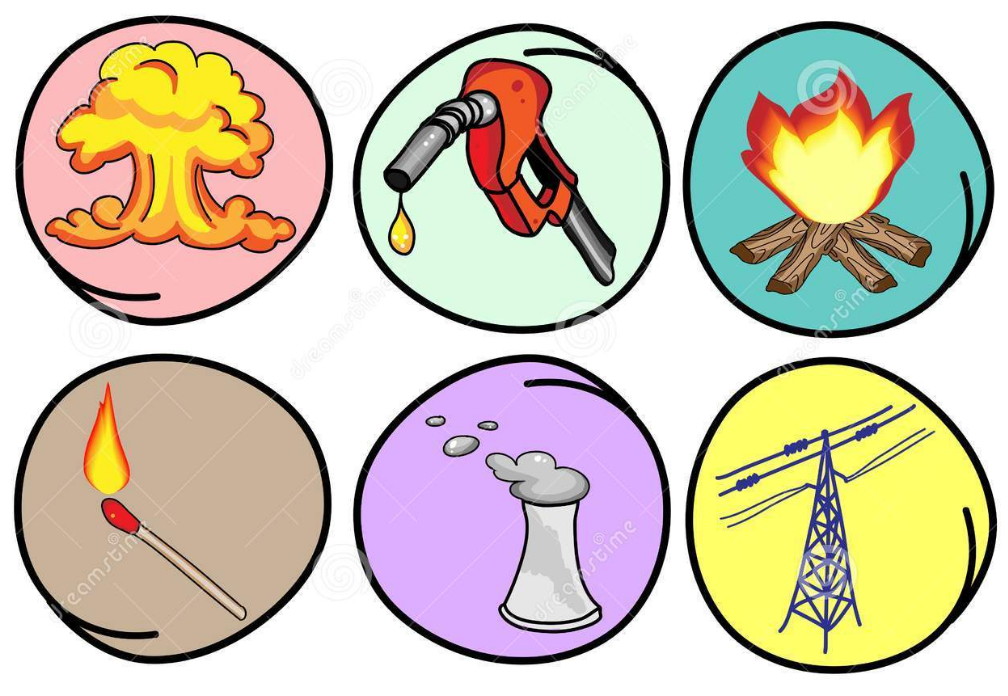 העברות והמרות אנרגיה
מספרים על ג'יימס ואט (1736-1819), מהנדס סקוטי, שכשהיה ילד הוא נהג לשבת ליד קומקום רותח ולהתבונן שעות רבות כיצד אדי המים (הקיטור) היו כל כך חזקים עד שהיו כל כך חזקים עד שהניפו את מכסה הקומקום. תופעה זו נתנה לו את הרעיון לפיתוח מנוע קיטור, ששינה את פני האנושות והוביל לעידן חדש – המהפכה התעשייתית.










בשפה הפיזיקלית, מנוע הקיטור הוא יישום טכנולוגי של חוק שימור האנרגיה. האנרגיה התרמית במנוע הקיטור אינה נעלמת אלא מועברת לבוכנה של מנוע ומומרת לאנרגיה של תנועה.
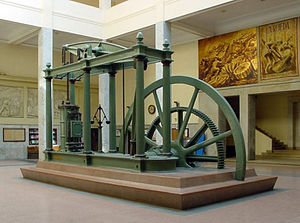 העברות והמרות אנרגיה
העברות והמרות אנרגיה מתבצעות בטבע כל הזמן. לדוגמה:

אנרגיה כימית האגורה במזון מועברת לגוף האדם ומומרת לסוגי אנרגיה אחרים – אנרגיה תרמית, אנרגיית תנועה ועוד.




אנרגיית קרינה של אור השמש מועברת לצמחים ומומרת בחלקה לאנרגיה כימית בתהליך הנקרא פוטוסינתזה.




אנרגיית הקרינה של אור השמש מועברת למי האוקיינוסים וגורמת להם להתחמם ולהתאדות. בעקבות האידוי מומרת אנרגייה זו לאנרגיית גובה.
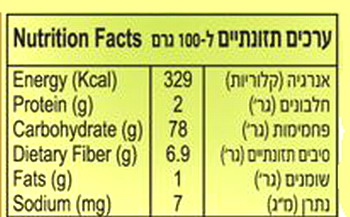 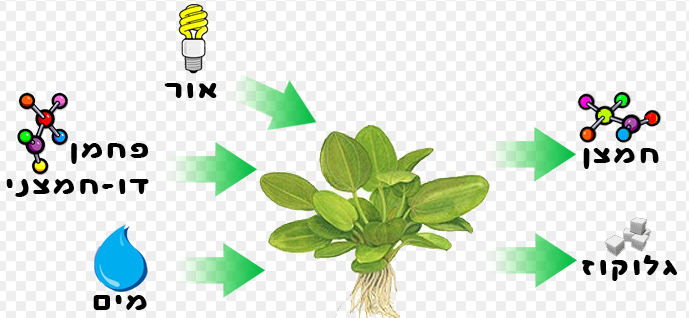 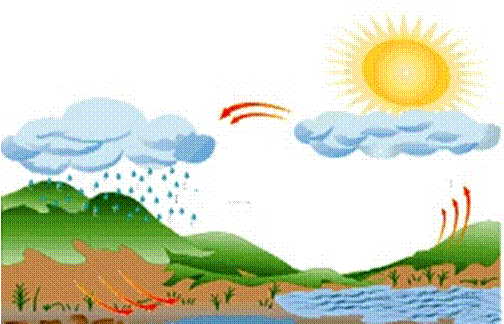 סוגי אנרגיה – אנרגיה מכנית
תופעות רבות בחיינו ניתן לשייך לתחום הנקרא מכניקה – זריקת כדור לסל, נסיעת רכבת, מתיחת קפיץ, זרימת נהר ועוד. סימני ההכר של תופעות מכניות הם קיום תנועה, שינויי גובה או שינויי צורה של גופים.
בהתאם לכך נהוג להבחין בשלושה סוגים של אנרגיה מכנית:

אנרגיית תנועה (אנרגיה קינטית) – אנרגיה של תנועה. לכל גוף שנע יש אנרגיה קינטית. 









גם "אנרגיית רוח" היא סוג של אנרגיה קינטית.
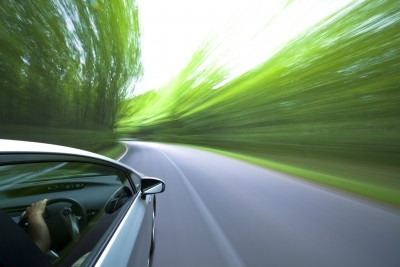 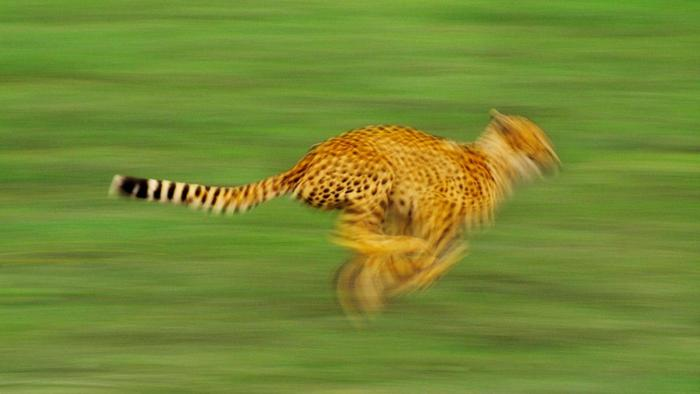 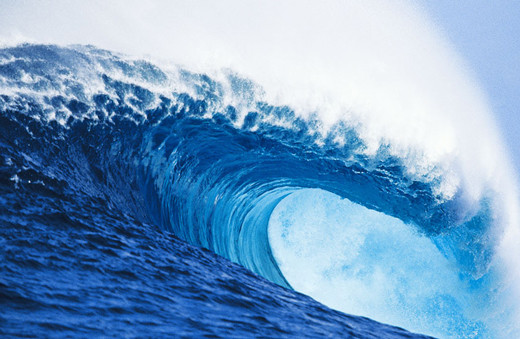 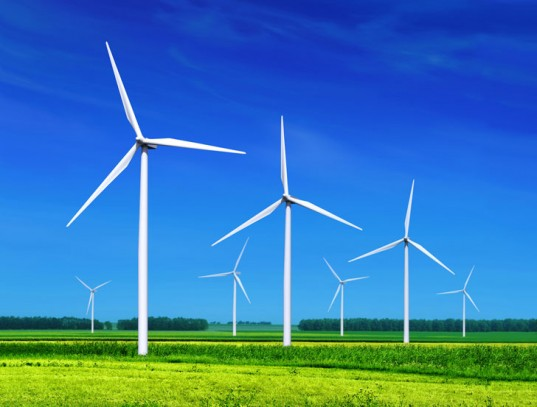 סוגי אנרגיה – אנרגיה מכנית
אנרגיית גובה (אנרגייה פוטנציאלית כובדית) – "פוטנציאל" פרושו יכולת. אם גוף מורם לגובה, יש לו פוטנציאל ליפול, כלומר להתחיל לנוע (בהשפעת כח הכובד).
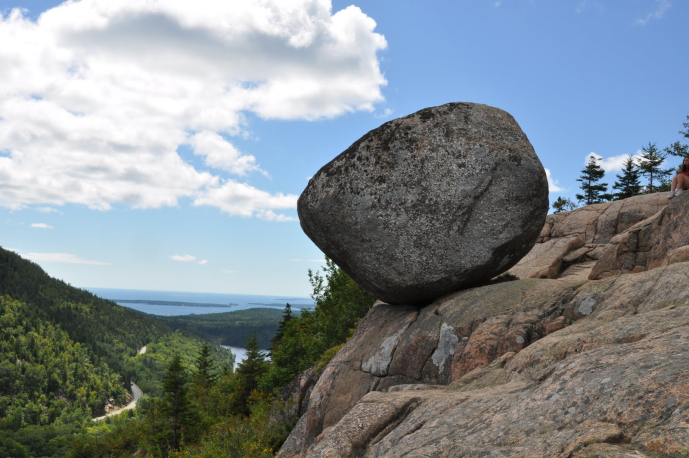 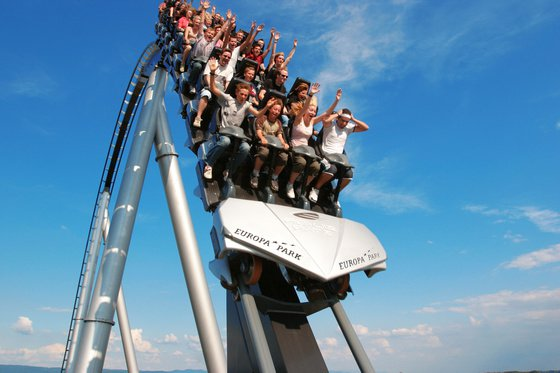 סוגי אנרגיה – אנרגיה מכנית
לכוס שבתמונה יש פוטנציאל ליפול אל הרצפה, זאת אומרת שיש לה אנרגיית גובה ביחס לרצפה. 
לעומת זאת, אנרגיית הגובה שלה ביחס לשולחן היא אפס.









כאשר מדברים על אנרגיית גובה, חשוב לציין ביחס למה מודדים את הגובה של הגוף הנחקר. מהו מישור היחוס?

לערך הכמותי של האנרגיה במקרה זה אין משמעות. מה שחשוב הוא הפרש אנרגיות הגובה של הגוף בין שני מצבי גובה שונים (הדבר נכון גם לגבי אנרגיית תנועה. מדוע?)
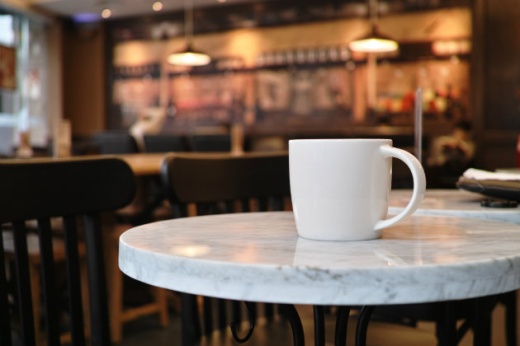 סוגי אנרגיה – אנרגיה מכנית
אנרגיית קפיץ (אנרגייה פוטנציאלית אלסטית) – אם נתון קפיץ, גומי או כל חומר אלסטי אחר אשר מכווץ או מתוח, יש לו אנרגייה פוטנציאלית אלסטית. 

לדוגמה בקשת מתוחה אגורה אנרגייה פוטנציאלית אלסטית אותה ניתן להמיר לאנרגיית תנועה של החץ.
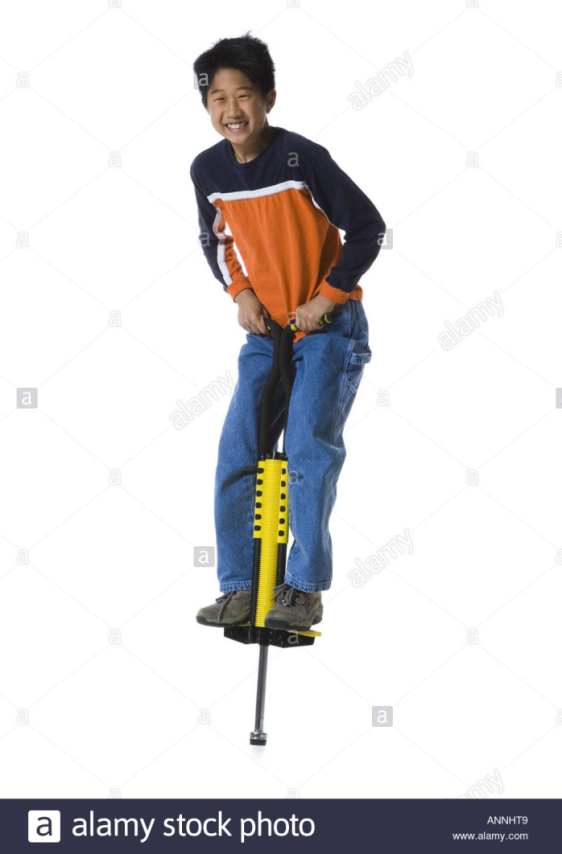 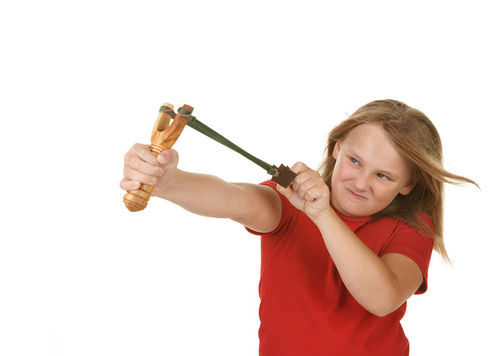 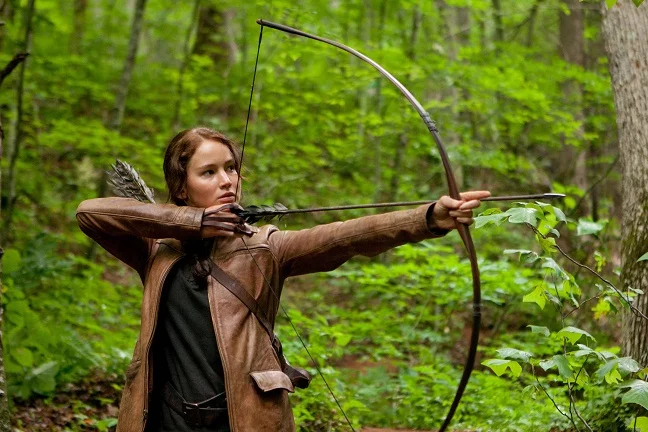 סוגי אנרגיה – אנרגיה פנימית
אנרגיה פנימית
האנרגיה הפנימית קשורה למבנה הפנימי של הגופים ולמצב החומר שממנו הם עשויים

אנרגיית חום (אנרגייה תרמית) – לכל גוף יש אנרגיה תרמית הקשורה לתנועה של חלקיקי החומר בתוכו. כמות האנרגיה התרמית של החומר גדלה עם חימומו וקטנה עם קירורו של החומר.
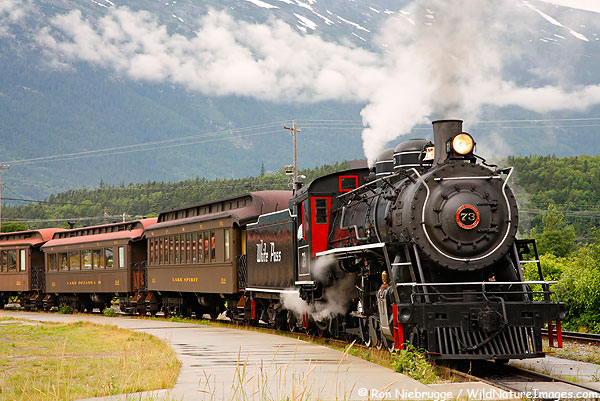 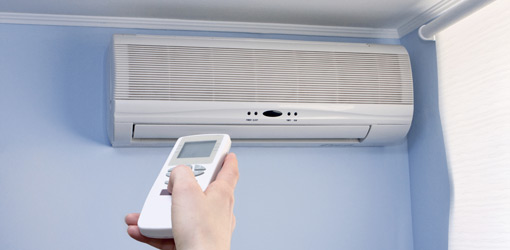 סוגי אנרגיה – אנרגיה פנימית
אנרגייה כימית – לכל גוף יש אנרגיה כימית הנאגרת בקשרים הכימיים בין החלקיקים מהם בנוי הגוף. כאשר משתנה הקשר בין חלקיקי הגוף, אנרגיה זו משתנה.
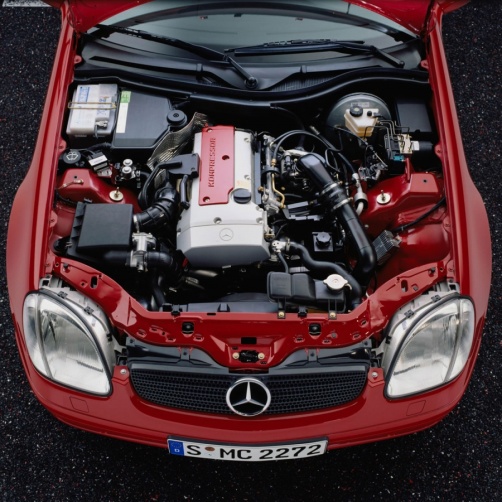 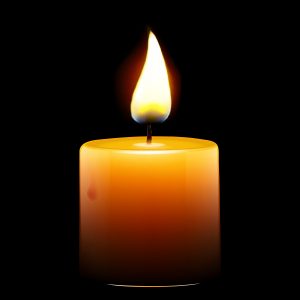 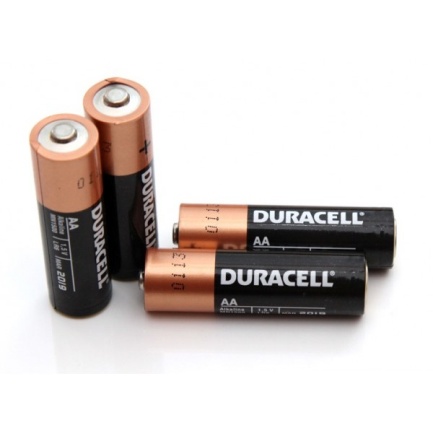 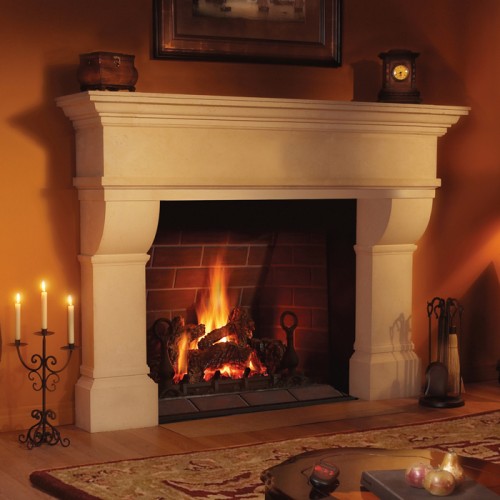 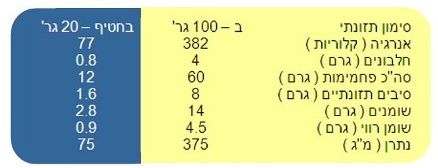 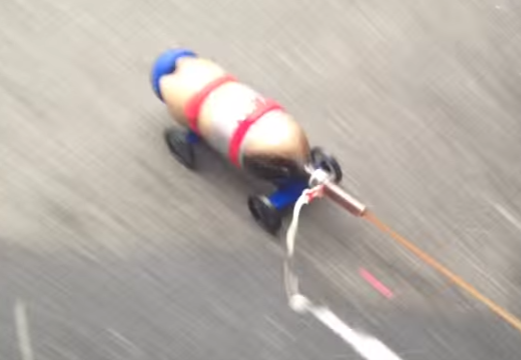 https://www.youtube.com/watch?v=GnmN9L5eP5s
סוגי אנרגיה – אנרגיה פנימית
אנרגיה גרעינית -  לכל גוף יש אנרגיה גרעינית האגורה בגרעיני האטומים.
אנרגיה זו משתחררת בתהליכי ביקוע גרעיני המתרחשים בכור גרעיני או בהתפוצצות של פצצה גרעינית. תהליך אחר בו משתחררת אנרגיה גרעינית נקרא היתוך גרעיני. זהו מקור אנרגיית השמש.
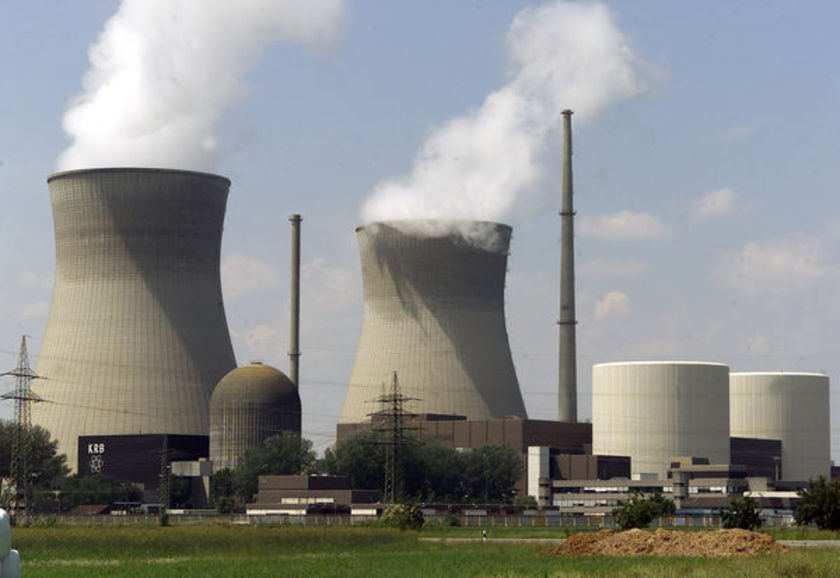 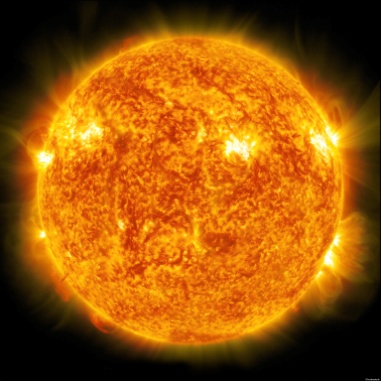 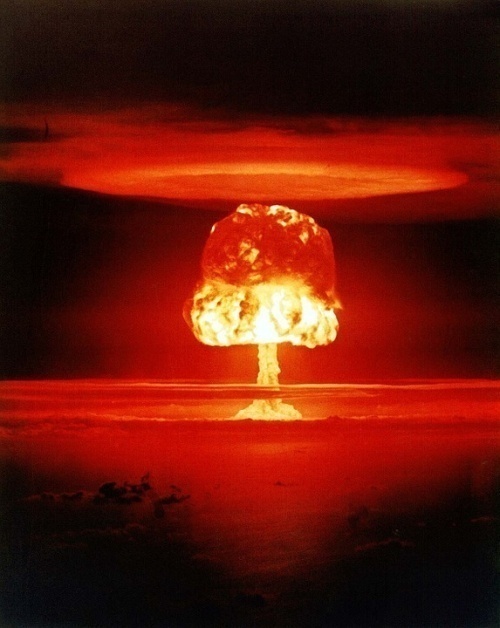 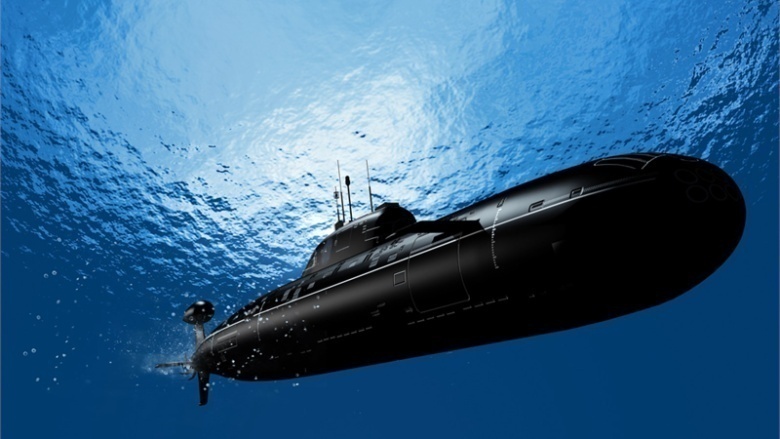 סוגי אנרגיה – אנרגיה חשמלית
אנרגיה חשמלית - לזרם חשמלי יש אנרגיה, המנוצלת למשל להפעלת מכשירים חשמליים.
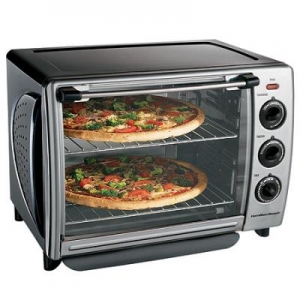 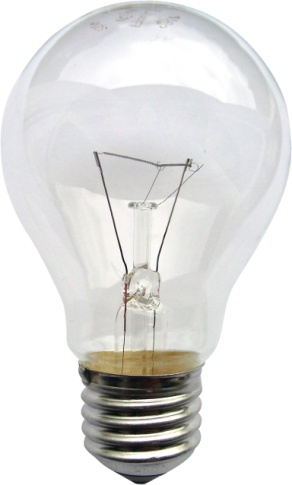 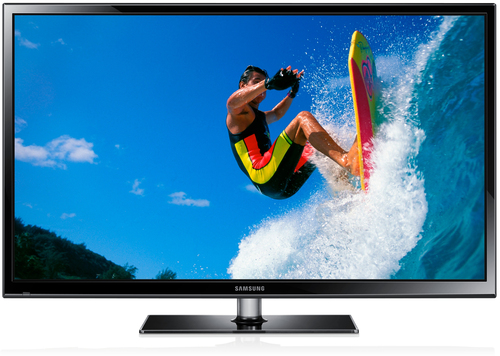 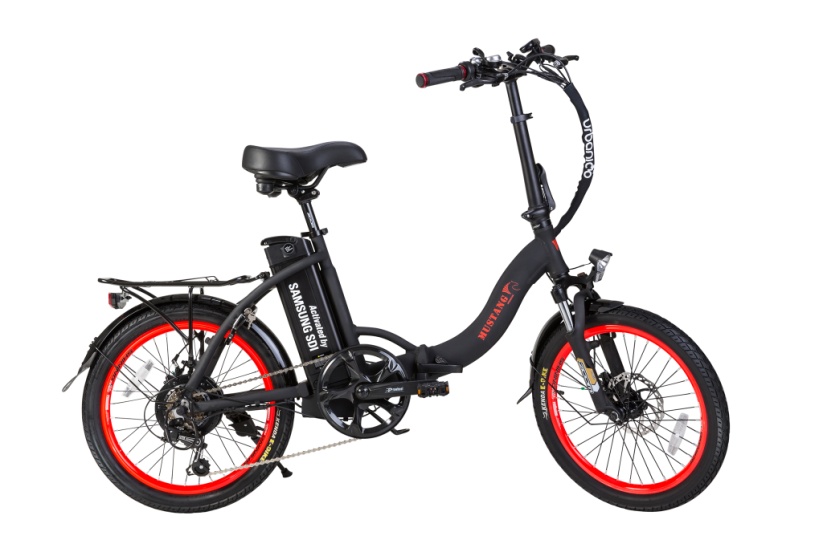 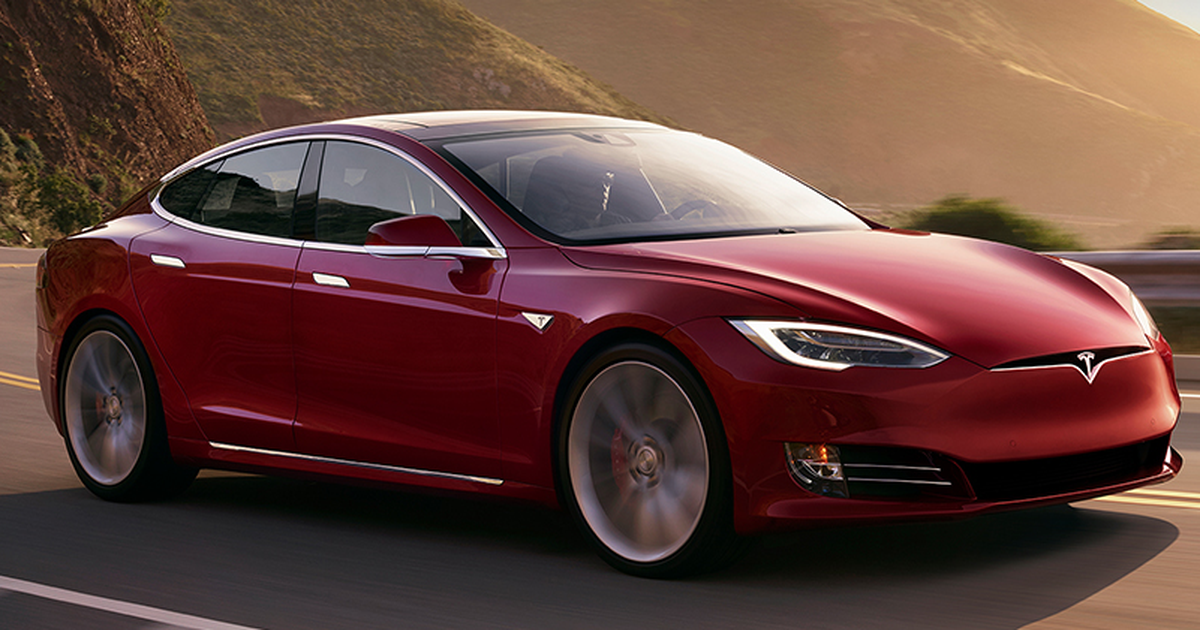 סוגי אנרגיה - קרינה
אנרגיית קרינה או אנרגיית אור – לאור יש אנרגיה. אור הוא סוג של קרינה אלקטרומגנטית וכך גם חום, קרינת רנטגן, גלי רדיו, גלי מיקרו ועוד.
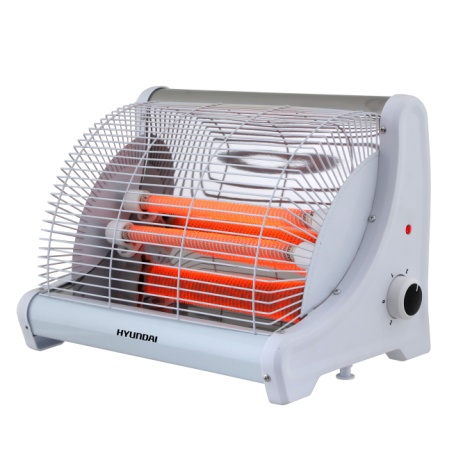 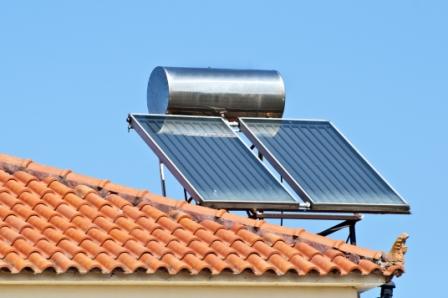 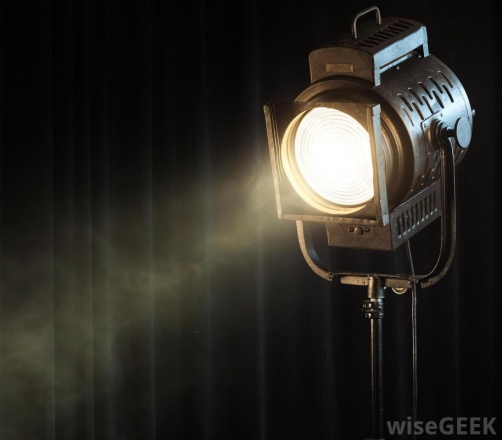 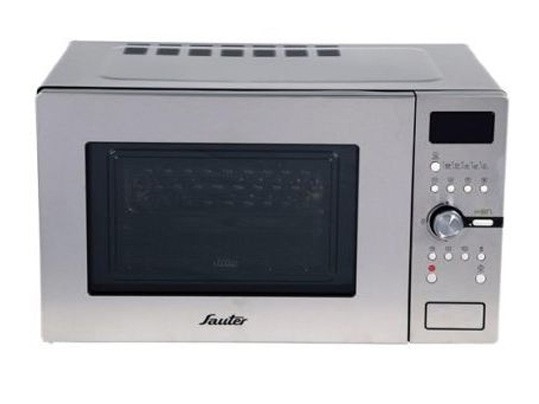 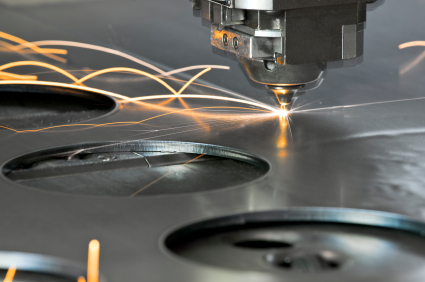 סוגי אנרגיה – אקוסטית
אנרגיית קול (אנרגיה אקוסטית) – לקול (צליל) יש אנרגיה. מקור הצלילים בתנודות של גוף. הצליל מתפשט באויר ובחומרים אחרים מכיוון שאנרגיית התנועה של התנודות הללו מועברת מחלקיק חומר אחד למשנהו.
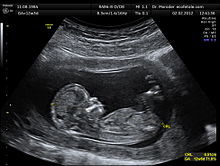 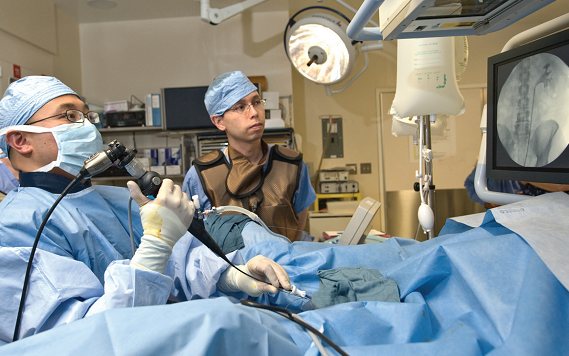 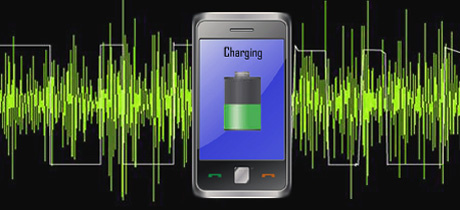 איזו אנרגיה יש לתפוח על עץ?
לגופים שונים יכולים להיות סוגים שונים של אנרגיות בו זמנית. 

כאשר מנתחים מערכת או תופעה, יש להתייחס רק לסוגי האנרגייה הרלוונטיים.
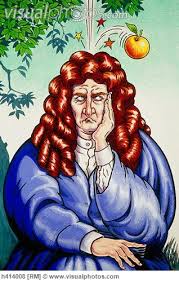 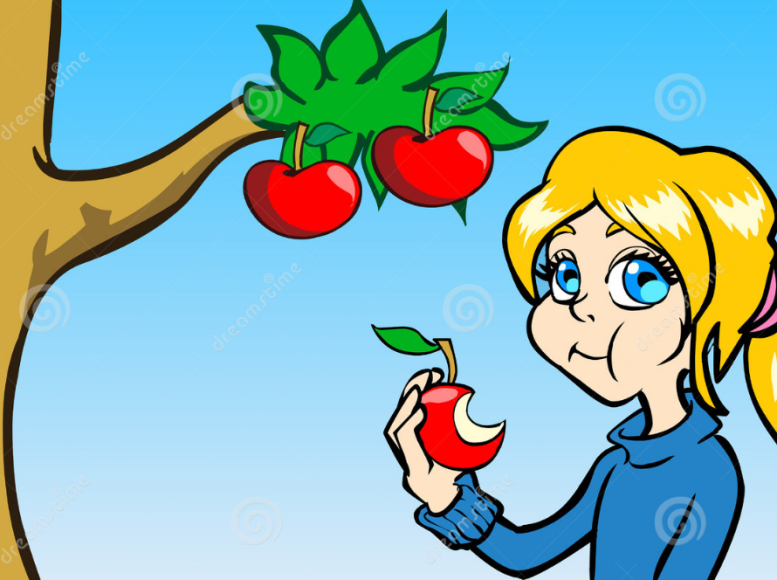 סימונים ויחידות
אנרגיה מסמנים לרוב באות E (Energy), ולעיתים גם באות U.

נהוג לכלול בסימון גם את סוג האנרגיה: EK עבור אנרגיה קינטית ו– EG או UG לאנרגיה פוטנציאלית כובדית.

יחידת המדידה התקנית של האנרגיה נקראת ג'ול (J), על שמו של ג'יימס ג'ול (1818-1889), פיזיקאי בריטי שתרם רבות לחקר האנרגיה וגילה כי אנרגיה תרמית, אנרגיה מכנית ואנרגיה חשמלית אינם אלא מהות אחת הבאה לידי ביטוי באופנים שונים בהתאם לתהליך המתרחש.
 
ג'ול (Joule) אחד מוגדר כאנרגיה המושקעת בגוף שמסתו קילוגרם אחד כדילהרים אותו לגובה 10 סנטימטרים.
זו יחידה קטנה יחסית ולכן בחיי היום יום מקובל להשתמש בקילוג'ול (KJ) השווה 1000 ג'ולים.

בחיי היום יום נפוצות יחידות נוספות למדידת אנרגיה.
בתחום החשמל משתמשים בקילו-ואט-שעה (קוט"ש – kWh) השווה 3,600,000 ג'ול.
בתחום המזון נפוצות יחידות קלוריה (Cal) וקילו-קלוריה (קק"ל או KCal). קלוריה אחת שווה 4.2 ג'ול.
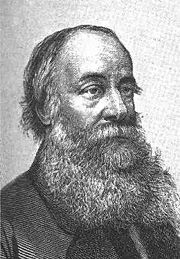 ייצוג חזותי של המרות אנרגיה
תרשים זרימה (Flow chart) הוא כלי נוח ליצוג תהליכי המרות אנרגיה.

למשל המשפט "בתהליך הראייה ברשתית העין מתרחשת המרת אנרגיית קרינה של האור לאנרגייה חשמלית":




תרשים עוגה (Pie chart) מתאים להצגת מידע כמותי אודות התפלגות אנרגיות במצב כלשהו.

למשל המשפט "במנוע בעירה פנימית, שהוא המנוע הפועל ברוב המכוניות הפרטיות, מומרת אנרגיה כימית של הדלק ברובה לאנרגיה תרמית, ושליש ממנה לאנרגיית תנועה של הבוכנה":
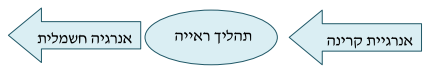 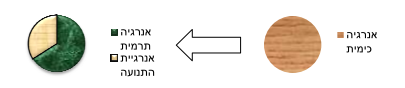 ייצוג חזותי של המרות אנרגיה (המשך)
תרשים עמודות (Bar chart) משמש להשוואה בין מצבים שונים או מכשירים שונים.

למשל להשוואת אחוזי אנרגיית האור מכלל האנרגיה הנפלטת מנורה, עבור שלושה סוגי נורות:





גרף קוי (Line chart) מתאים להצגת שינויים הדרגתיים שחלים באנרגיה במערכת כלשהי.

למשל השינויים שחלים בערכי סוגי האנרגיה שונים במהלך תנועתו של כדור הנזרק לאויר:
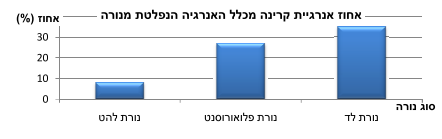 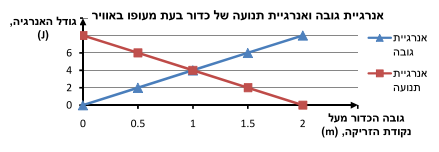 הדמייה
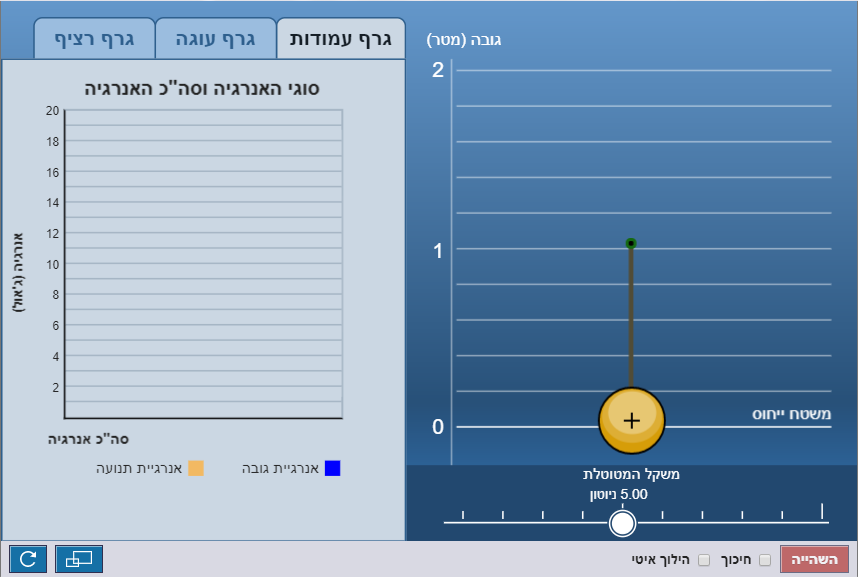 תרגיל 1 - המרות אנרגיה
שני הילדים מעוניינים להגיע מהמפלס התחתון של הקניון למפלס שמעליו. ידוע שאנרגיית הגובה שלהם תגדל ב 600 ג'ול. הילד מתכוון לעלות במדרגות ואילו הילדה מדרגות הנעות.







א. תארו בעזרת מושגי אנרגיה את המעבר של כל אחד מהילדים מהמפלס התחתון לעליון

בעת העלייה במדרגות האנרגיה כימית האגורה בשרירים של הילד מומרת לאנרגיית גובה שלו. לעומת זאת, הילדה מנצלת את האנרגיה החשמלית של הדרגנוע, המומרת לאנרגיית הגובה של הילדה בעת העלייה.
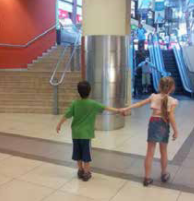 תרגיל 1 - המרות אנרגיה
ב. השלימו את התרשים הבא עבור עלייתו של הילד:




אנרגיה פוטנציאלית כובדית גדלה
אנרגיה כימית קטנה

ג. ניתן להעריך שבעת העלאת הילדה, ישקיע מנוע הדרגנוע אנרגיה של 0.01 קוט"ש. פי כמה גדולה אנרגיה זו מאנרגיית הגובה המועברת לילדה? הסבירו לאן "מתבזבזת" האנרגיה החשמלית

תחילה נבטא את האנרגיה החשמלית ביחידות תקניות 0.01kWh = 0.01 x 3,600,000J = 36,000J  	
היחס בין האנרגיות הוא:                                                            Eelectricity / UG = 36,000J / 600J = 60
האנרגיה החשמלית המושקעת בדרגנוע גדולה פי 60 מזו שנדרשת להעלאת הילדה.

האנרגיה החשמלית של הדרגנוע אינה מומרת רק לאנרגיית הגובה של הילדה אלא גם לאנרגיית התנועה של המסוע ולאנרגייה תרמית של כל המנגנון עקב חיכוך בין חלקיו.
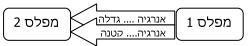 תרגיל 2 – חישוב נצילות מכשיר חשמלי
תפקידו של מערבל מזון להמיר אנרגיה חשמלית לאנרגיית תנועה. מנתוני מערבל מזון מסוים, האנרגיה החשמלית המושקעת בכל שנייה במערבל המזון היא 250 גול ואילו אנרגיית התנועה של הלהבים שלו בכל שנייה היא 20 ג'ול. 

א. רשמו את הנתונים של הדוגמה בצורה מתמטית.
Ek = 20J ; Eelectricity = 250J 

ב. חשבו איזה אחוז אנרגיה מנוצל במערבל להנעת הלהבים (נצילות המכשיר) . 

Ek / Eelectricity x 100% = 20J/250J x 100% = 8% 

ג. ציינו שני סוגי אנרגיה נוספים לאנרגיית התנועה, שאליהם מומרת האנרגיה חשמלית המושקעת  במכשיר.
אנרגיה תרמית (המנוע של המכשיר מתחמם)
אנרגיה אקוסטית (נשמע רעש חזק בעת הפעלת המכשיר)
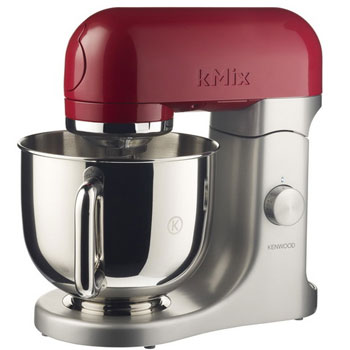